2022 STFM Conference on Medical Student Education
The Future of Family Medicine: Integrated Strategies to Attract a Diverse Workforce
Penn State College of Medicine
January 27, 2022
Presenters
Sonnya Nieves, LCSW, Program Director, Diversity Pipeline Programs, Office for Diversity, Equity & Belonging
Andrew Lutzkanin, MD; Director Primary Care Scholars Program
Dennis Gingrich, MD
Kristen Slinkard, MD; Director, Student Mentorship Program 
Bernadatte Gilbert, MD; Vice Chair of Diversity, Inclusion and Belonging
Dave Richard, MD; Vice Chair for Education
Disclosures
No of the participants have any disclosures to declare
Roadmap for our Discussion
Review of Office of Diversity pre-matriculation efforts and collaboration with FCM to enhance diversity
Discussion of departmental pre-matriculation efforts and programs to improve diversity
Role of admissions committee membership in promoting this process
Providing student and faculty mentoring for students, both pre-matriculation and after they arrive
Providing support services once students arrive on campus
Discuss successful interventions at participant’s institutions
Recruiting students from underrepresented backgrounds
Office for Diversity, Equity & Belonging
Dedicated to support the institution’s strategic goals around creating “a sustainable environment and culture that prioritizes a diverse workforce and student body, and the patients that we care for; creates an environment of inclusion and equity in the opportunities provided to maximize the potential of all stakeholders.”
A full-time staff member dedicated to recruitment of students from underrepresented backgrounds.
Strategic Partnerships
Career exposure & student recruitment
Premedical student programming
Opportunity for UiM students 
Contact with primary care physicians
Contact with medical students
Information about primary care
Information regarding medical school application and preparation
Shadowing opportunities
Primary Care Scholars Program
Application based program solicited via undergraduate pre-health advisors
Advisors asked specifically to identify underrepresented students to put forward who may greatly benefit from program
Ongoing relationships with HBCUs
Representation from Office for Diversity, Equity, and Belonging in selection process
Allowed for outreach to new schools: Jackson State University, Xavier
Commitment to Diversity
Percentage of Primary Care Scholars identified as underrepresented in medicine* 







*Black/African American, Hispanic/Latinx, and Native American
Opportunities in the Admissions Committee
Look for diversity in faculty participants
Partner with the Office for Diversity, Equity and Belonging
Identify definition of diversity
Track data on emerging class and share with committee members
Consider admissions bias training
Opportunities in the Admissions Process
Link with preadmissions programming
Partner outside the university (Undergraduate advisors, AHEC program)
Go outside the box with innovative early accept programming
Utilize mentors of diverse backgrounds
Intentional Mentoring
Aligning with existing and developing AHEC initiatives
Association with early accept students from time of admission
Assigning a student to a 3+3 student/resident and a faculty with similar background interests
Student Interest in Family Medicine
Intentional Mentoring
Allows for longitudinal contact with students
Allows for virtual shadowing/shadowing opportunities to enhance connections in family medicine
Makes connections that make sense and are not random (college, interest, backgrounds, etc)
Requires constant updating and vigilance
The Creation of a Clerkship Ally Program
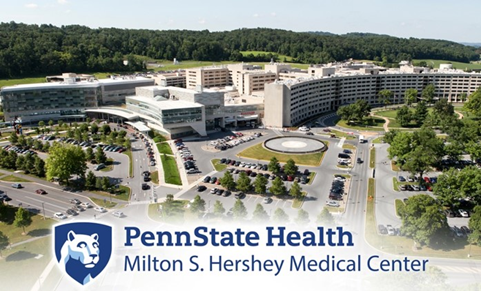 Bernadatte G. Gilbert, MD, Assistant Professor/Staff Physician
Department of Family and Community Medicine Penn State College of Medicine/Penn State Health
Introduction and Problem Addressed
Description of Program/Intervention
Key Lessons Learned
Providing salary support is critical to the success of recruiting faculty for the position
Support from the clerkship directors is instrumental
Obtaining input from the medical students from whom the idea initially was developed will be instrumental in the development and success of the program
Students are divided into four learning communities known as the George T. Harrell’s Societies.  Each society will have a dedicated Clerkship Ally.  Allies will be recruited from the departments of Family and Community Medicine, Obstetrics and Gynecology, Internal Medicine, and General Surgery.  Allies will be responsible for building a longitudinal relationship with all the clinical students in their respective societies throughout their entire clinical year.  Allies will be available to meet with any student during rotations to address issues or concerns that may arise as well as provide mentorship and support when needed.
Students made the Student Affairs Liaison for Underrepresented Medical Student Support aware of clinical experiences that would be considered mistreatment according to current Penn State College of Medicine (PSCOM) Office for a Respectful Learning Environment (ORLE) policies.  It was recognized they were not fully utilizing the current processes in place to report these experiences.  The medical students expressed a desire to have a “trust-worthy person” among faculty to whom they could report their experiences.
Findings to Date
Questions
Statement of Project/Study Intent
Will the ally be viewed as a valued, trusted, and approachable resource by the clinical students? 
Will the ally program be well received by the clinical students? 
Will there be positive engagement with faculty? 
Will a change be observed in the number of reports of microaggressions and mistreatments due to clerkship ally program?
The purpose of this project was to create a Clerkship Ally Program with the goal to improve student experience within the clerkship learning environment by enhancing communication between students and the Office for a Respectful Learning Environment.
Impact
WE ARE…
Increasing visibility of PSUCOM among prospective underrepresented students;
Contributing to the national effort to increase the number of underrepresented students who pursue careers in medicine and specifically family medicine;
Providing intentional mentoring and allyship to foster growth and support for the next generation of family physicians;

Building relationships, building trust, and establishing PSUCOM as an open, accepting, and nurturing place to learn and grow.
What Initiatives Have Worked at Your Institution?
Please share what efforts have worked for your institution in helping to promote diversity
What might have been some roadblocks or barriers that you have experienced?
Evaluation
Please remember to evaluate our presentation
Thank you!
We would be delighted to answer any questions
We appreciate your time and reflections
Please feel free to contact us:
	drichard@pennstatehealth.psu.edu